Motivational Interviewing
Walter Roberts, Clinical Director, LCDC
Evette Wigginton, LCDC, MS, LPC, LPC-S
Crystal Aguilar, Quality Manger, MS
Motivational interviewing
Motivational interviewing is a collaborative , person centered approach.
A guiding method designed to elicit and strengthen motivation for change.
You are the catalyst
Walk the walk as a way to “teach the talk”
Power of influence 
Visibility 
Teaching opportunity
Resistance or discrepancy
Engaging, Focusing, Evoking, Planning
The spirit of Motivational interviewing.
Partnership
Acceptance 
Evocation
Compassion
The Motivational Interview (MI) Shift
From feeling responsible for changing another person’s behavior ….

To supporting them in thinking and talking about their own reasons and means for behavior change
OARS
Listening Style that motivates change
Open minded inquiry
Affirmations
Reflections
Summaries
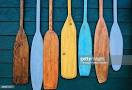 Open Minded inquiry
Allows the other person to tell their story, what is important to them
Not filtered with our specific questions
Asks for examples and elaboration 
How… what….. Tell me more
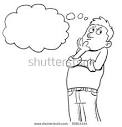 AFFIRMATIONS:
Supportive, testaments of character
Genuine , direct reinforcements
Demonstrates understanding
“ Affirmations are our mental vitamins providing the supplementary positive thoughts we need to balance the barrage of negative events and thoughts we experience daily “. 
- Tia Walker
Attributes of successful changes
Adapting 		Determined	Patient
Alert				Eager		Persistent 
Ambiguous		Faithful		Reasonable
Assertive		Flexible 	Reliable
Brave 			Focused	Steady
Careful			Forgiving	Strong
Committed		Hopeful	Thorough
Considerate	Ingenious	Trusting 
Creative		Mature	      Truthful
Mitigating weakness
Tethering : Tie weakness to strength 
Sequencing : Knowing when you're at your best
Sandwiching : putting your weakness between to energizing things 
Partnering: Finding someone for whom your weakness is their strength ( and vise versa)
Positive psychology :
Prompting peoples positive health assets-strengths that can contribute to a healthier longer life 
	-Seligman, M. et al, American Psychologist, 2005
Positive emotions	
Optimism 
Social community
Meaning and Purpose
Grit, Determination 
Gratitude.
Types of Reflections :
Simple:
 Brief repeat of other person’s words
Complex
-Rephrasing or adding words for description, emphasis
-Observational : something noticed 
Meaning : Something inferred
Continuing the paragraph.
Summarizing :
Helps if conversation is stuck or unproductive
Validating 
Collect, Link, Transition
Example summary :
1.  Let me see if I've got what we've talked about so far
You're frustrated with the lack of progress on the work and you're concerned Abby is not doing her fair share
What have you considered doing next?
What are we especially listening for ?
The persons own arguments for change !!!!
Desire
Ability
Reasons
Need
Commitment 
Action 
Taking steps
Ambivalence:
Change talk “yes” 
Sustain talk “no”
Engaging, Focusing, Evoking, Planning
IS THE OTHER PERSON WITH YOU ? AND HOW DO YOU KNOW?
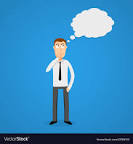 Strengths based questions to prompt change
What would need to happen for you to want to make this change? (Desire) 
How would you approach it? (Ability)
What are the three best reasons for you? (reason ) 
What's most important to you ? (Need)
What could you do differently ? (commitment )
What might be the next step? (Action)
Close on good terms:
Summarize the persons statements in favor of change
Emphasize the person’s strengths 
What agreement was reached?
Its MI when …
You are listening to understand the person’s own perspective
Have a clear focus on one or more change goals
Actively evoking the person’s own motivation  for change